Calculus Course
2nd Pilot
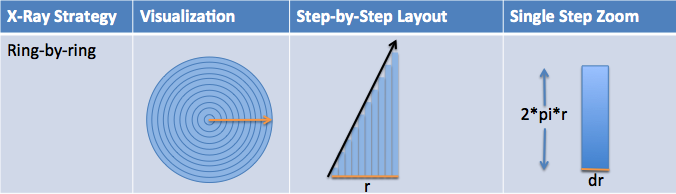 2*pi*r * dr
Integrate from r=0 to r=r
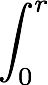 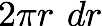 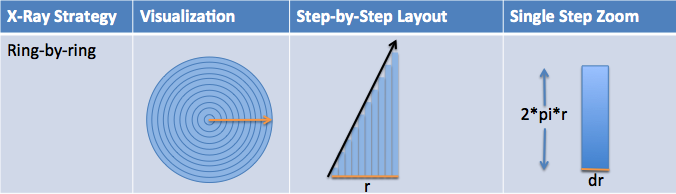 Integrate
from r=0 to r=r
2*pi*r * dr
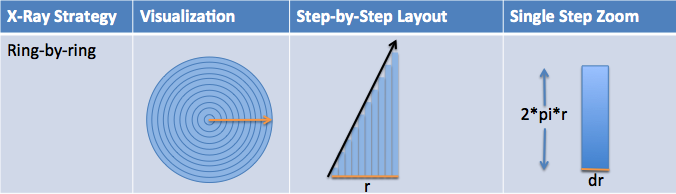 Integrate
from r=0 to r=r
2*pi*r * dr
Strategy Part 1
Explain
1: Getting hard to describe
2: Getting hard to visualize
Solution: terminology & abstraction
We can write numbers like “1 million” even though we can’t visualize them
We can describe the steps and use math to get our results. Instead of our brains.
Come up with terminology for our approaches
X-Ray => Differentiation (single step)
Time-lapse => integral (glue together)
Arrow => Range of integration / direction of differentiation
“Ring” “Wedge” “Board” => be specific about the shape!
Come up with GENERIC descriptions for what we’re doing
Math works in GENERAL… avoid the specific and find common patterns / rules
“integrate” and “derive” are not vivid. Time-lapse and X-Ray are better. But the generic words are easier to find commonalities. “3 apples + 3 apples = 6 apples” and “3 oranges + 3 oranges = 6 oranges”. Just one set of rules (3 + 3 = 6), who cares about the specific fruit?
Similarly, calculus finds the general rules to add shapes of certain sizes, who cares if they were originally boards, rings, or pizza slices?
Now we have steps even a machine could compute… and it does!
Amazing. It found the answer without us saying “Ok, think of rings… now morph them into XYZ”. Nope. Took a generic description and worked with it.
We can learn to do that. Generic descriptions are nice (no visualization needed) but don’t *start* there!
Strategy Part 2
Getting practice taking derivatives on your own
Learn to take the derivatives / integrals of the various shapes above
Learn how to “ask”
Expand into physics, etc. Learn to read famous equations
Learn variations on integrals, and so on.
Explanation Strategy 1
Show what we have
Explain why our lingo is limited
We need more detail
1. Give official names for the process
2. Describe the steps in more detail
3. Create symbolic shortcuts
Explanation Strategy 2
Show what we have
Introduce the concepts, relate it to what we have
Integral
Derivative
The derivative is an individual step in this pattern
Often, if we have a derivative, we want to integrate it
It can be useful on its own, comparing an individual ring to a wedge to a board, for example
Explanation Strategy 3
Let’s talk about what we have, and the official lingo for it.
The integral is the process of adding up a bunch of parts.
When we add them up, we need to know where we start adding, where we stop, and what direction to get our parts
In our example, we start at the center (r=0), and move to r = max
The derivative is an individual step in an X-Ray (i.e., a single ring). Sure, we can show all the values the derivative takes (sort of like graphing y = x, a straight line, showing all the potential values x can have), but at any instant, the derivative is a single step.
In our ring example, we integrated a series of rings. An individual ring was the derivative, a single step in our process.
Are we done? Well, not quite. We can say
Area of circle = integrate from center to max a bunch of rings
But… not specific enough? How big is an individual ring?
2 * pi * r times “dr” – explain the confusion there.
Actual growth of a square
“Modeled” growth
Area = Smooth curve
Area = Jagged Steps